Результаты правоприменительной практики налоговых органов при ведении производства по делам об административных правонарушениях
Начальник правового отдела УФНС России по Республике Хакасия
Соболева Татьяна Анатольевна
Административные правонарушения в области государственной регистрации юридических лиц и индивидуальных предпринимателей.
Несвоевременное или неточное внесение сведений в ЕГРЮЛ и ЕГРИП
 Отказ в предоставлении сведений или несвоевременное предоставление сведений, содержащихся в ЕГРЮЛ и ЕГРИП 
 Несвоевременное предоставление сведений в регистрирующий орган
Непредставление или представление недостоверных сведений
Предусмотрена ответственность для должностных лиц регистрирующего органа
Предусмотрена ответственность для  хозяйствующих субъектов
2
Административные правонарушения в области государственной регистрации юридических лиц и индивидуальных предпринимателей.
ч. 3 ст. 14.25 КоАП РФ
Несвоевременное представление сведений о юридическом лице или об индивидуальном предпринимателе в орган, осуществляющий государственную регистрацию юридических лиц и индивидуальных предпринимателей
ч.4 ст. 14.25 КоАП РФ 
Непредставление или представление недостоверных сведений о юридическом лице или об индивидуальном предпринимателе в орган, осуществляющий государственную регистрацию юридических лиц и индивидуальных предпринимателей
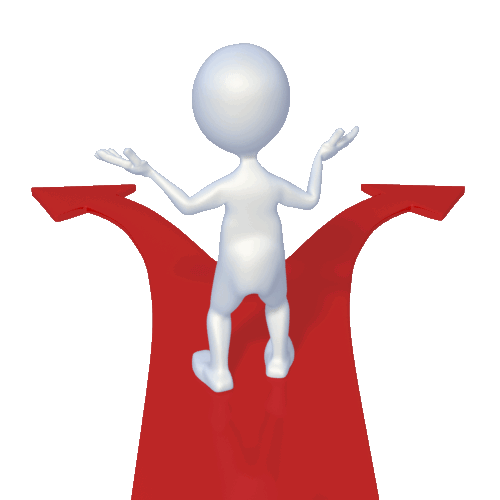 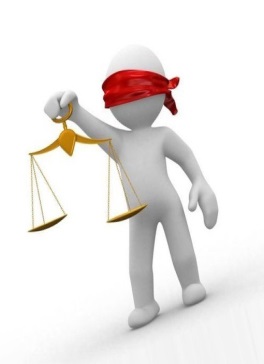 ч.5 ст. 14.25 КоАП РФ
Повторное совершение административного правонарушения, предусмотренного частью 4 настоящей статьи, а также представление в орган, осуществляющий государственную регистрацию юридических лиц и индивидуальных предпринимателей, документов, содержащих заведомо ложные сведения, если такое действие не содержит уголовно наказуемого деяния
3
Ответственность установленная КОАП РФ За нарушения законодательства о государственной регистрации
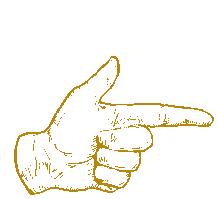 1.     предупреждение
Административный штраф
дисквалификация
По делам о привлечении к ответственности по части 4 статьи 14.25 КоАП РФ не подлежат применению положения части 1 статьи 4.1.1 КоАП РФ, предусматривающие возможность замены административного штрафа на предупреждение.
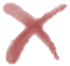 4
Количество дел об административных правонарушениях, возбужденных налоговыми органами республики
5
Количество дел об административных правонарушениях, возбужденных налоговыми органами республики
6
Факты и причины:
Несоблюдение сроков, предусмотренных действующим законодательством для обращения за государственной регистрацией

Непредставление достоверных сведений об адресе или лице, имеющем право действовать без доверенности от имени юридического лица
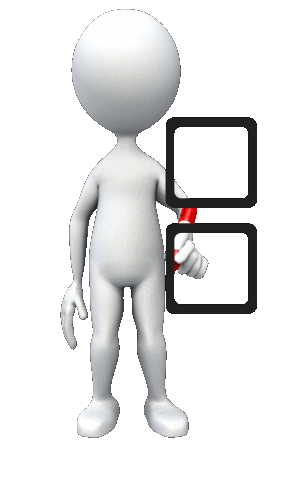 7
негативные последствия:
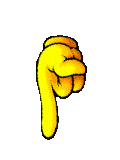 Применение административного наказания в виде штрафа или дисквалификации
 Исключение из ЕГРЮЛ  
 Ликвидация
Потеря деловой репутации
Отказ в банковском обслуживание
8
Что необходимо учитывать
Соблюдение участниками гражданского оборота положений действующего законодательства
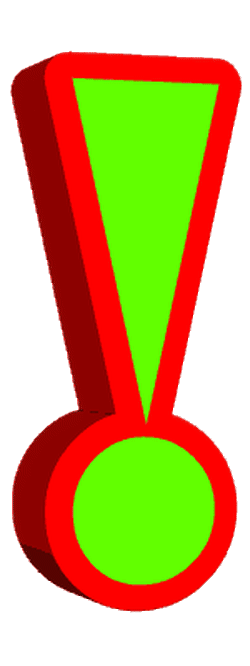 Создаст нормальные условия для ведения бизнеса
9
Спасибо за внимание!